ГБОУ СОШ №619 Калининского района
дошкольное отделение
Научно-практическая конференция 
«Многогранная Россия»
Удивительный мир звука
Проект воспитанников подготовительной группы № 9 представляет Яцков Иван
Руководитель проекта
Казикова Татьяна Анатольевна
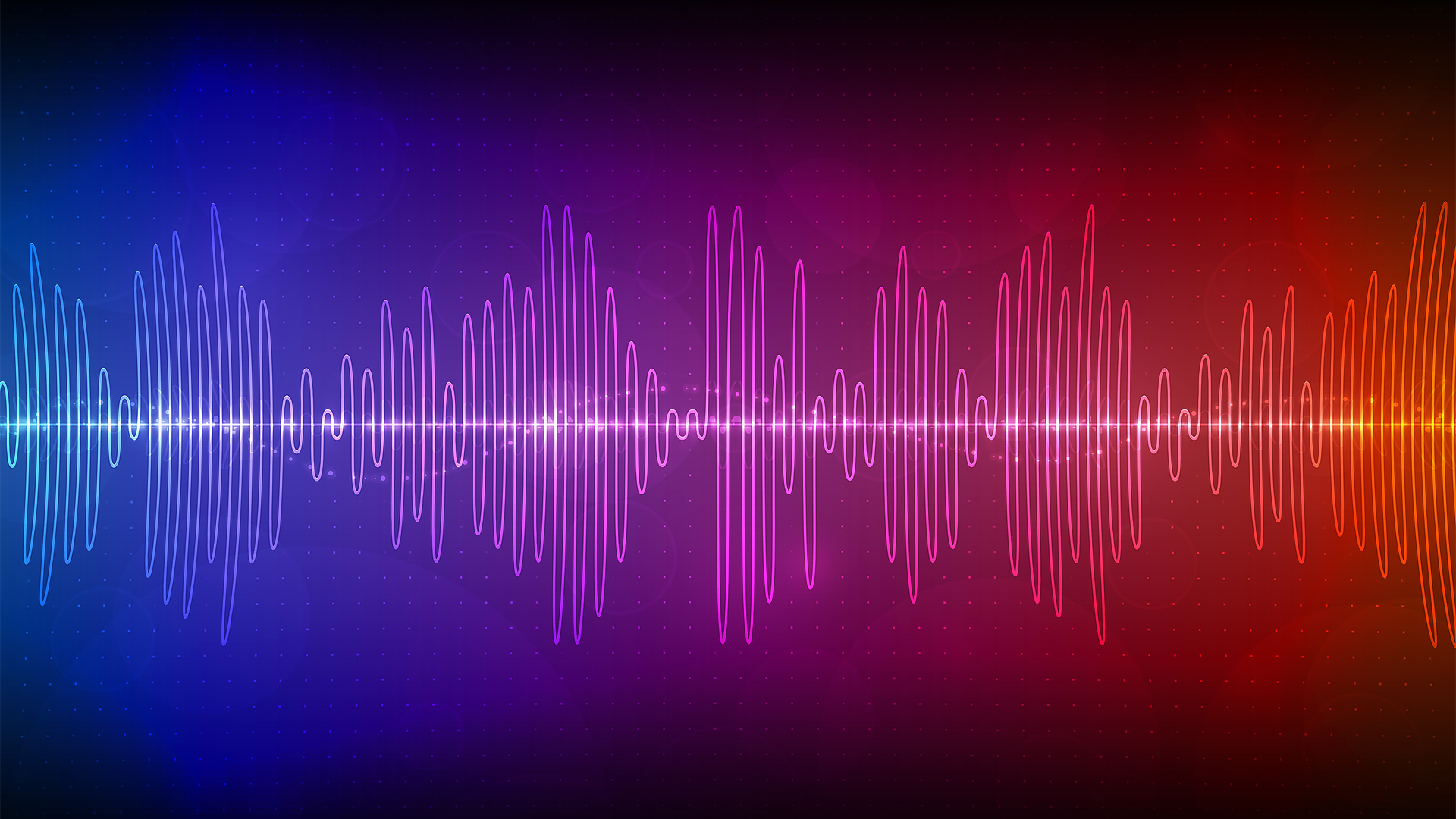 Санкт-Петербург, 2016
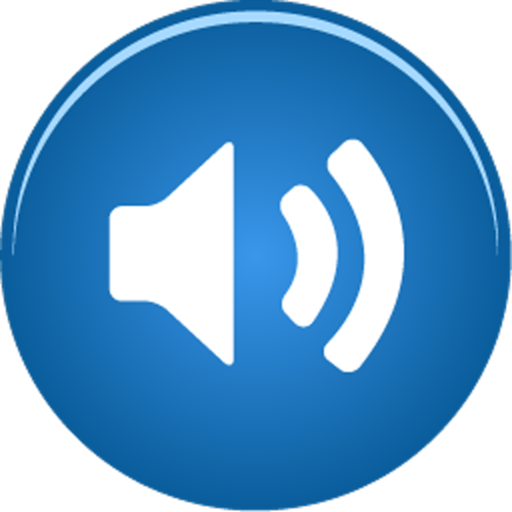 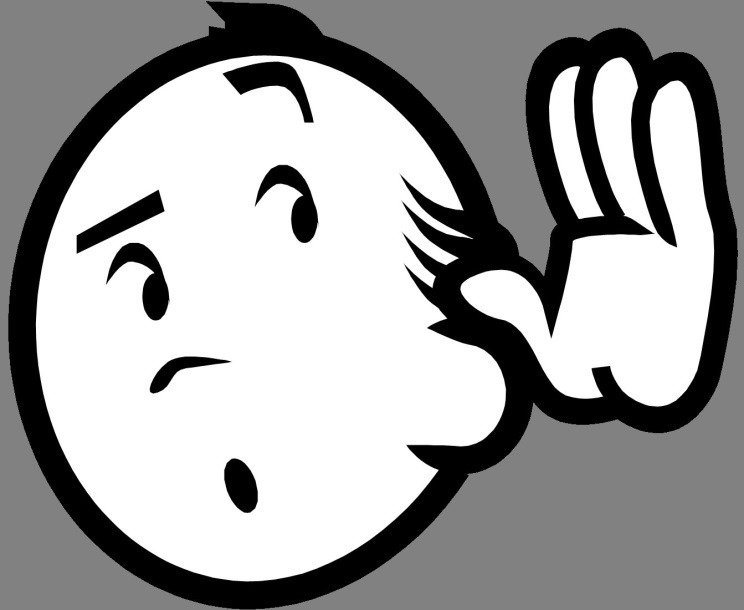 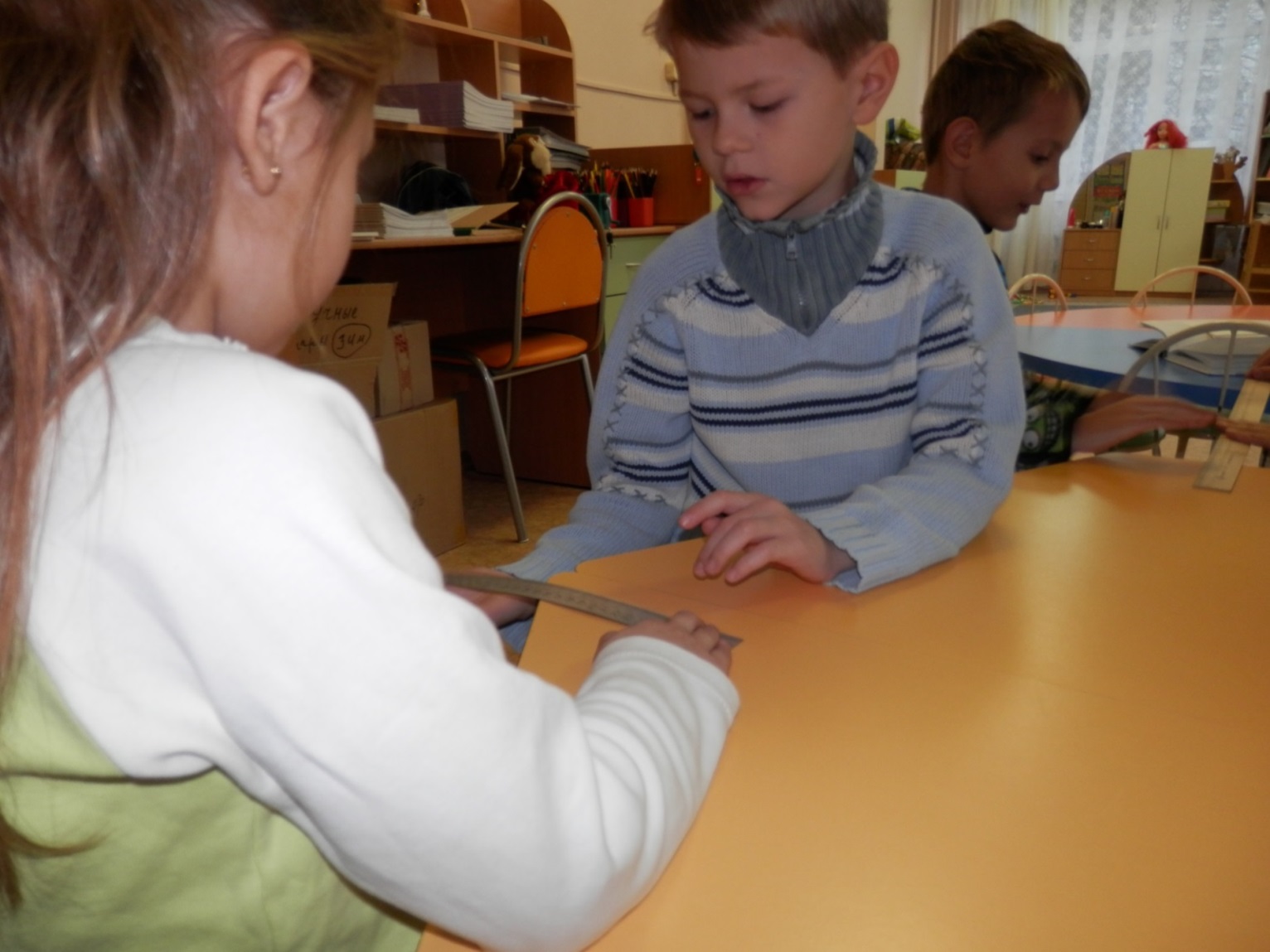 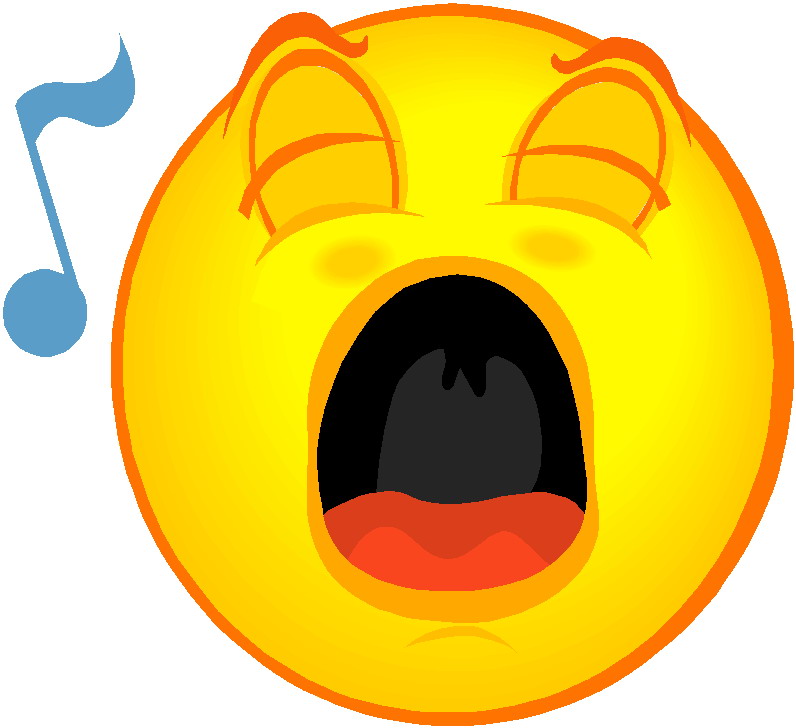 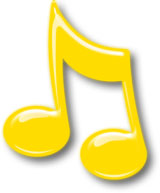 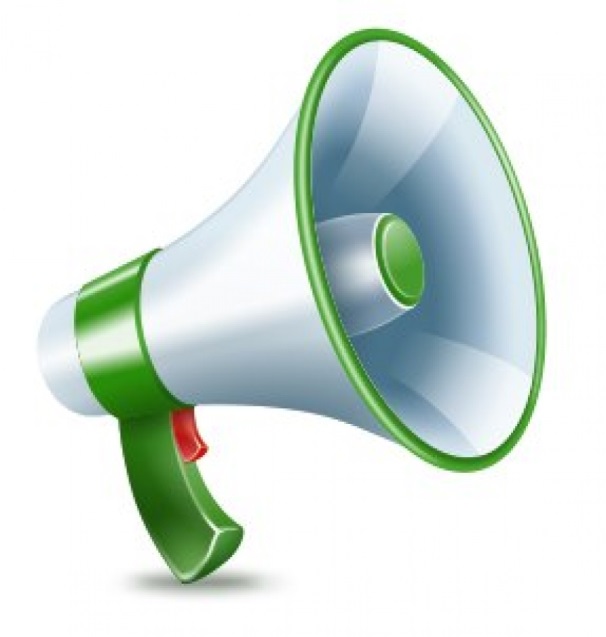 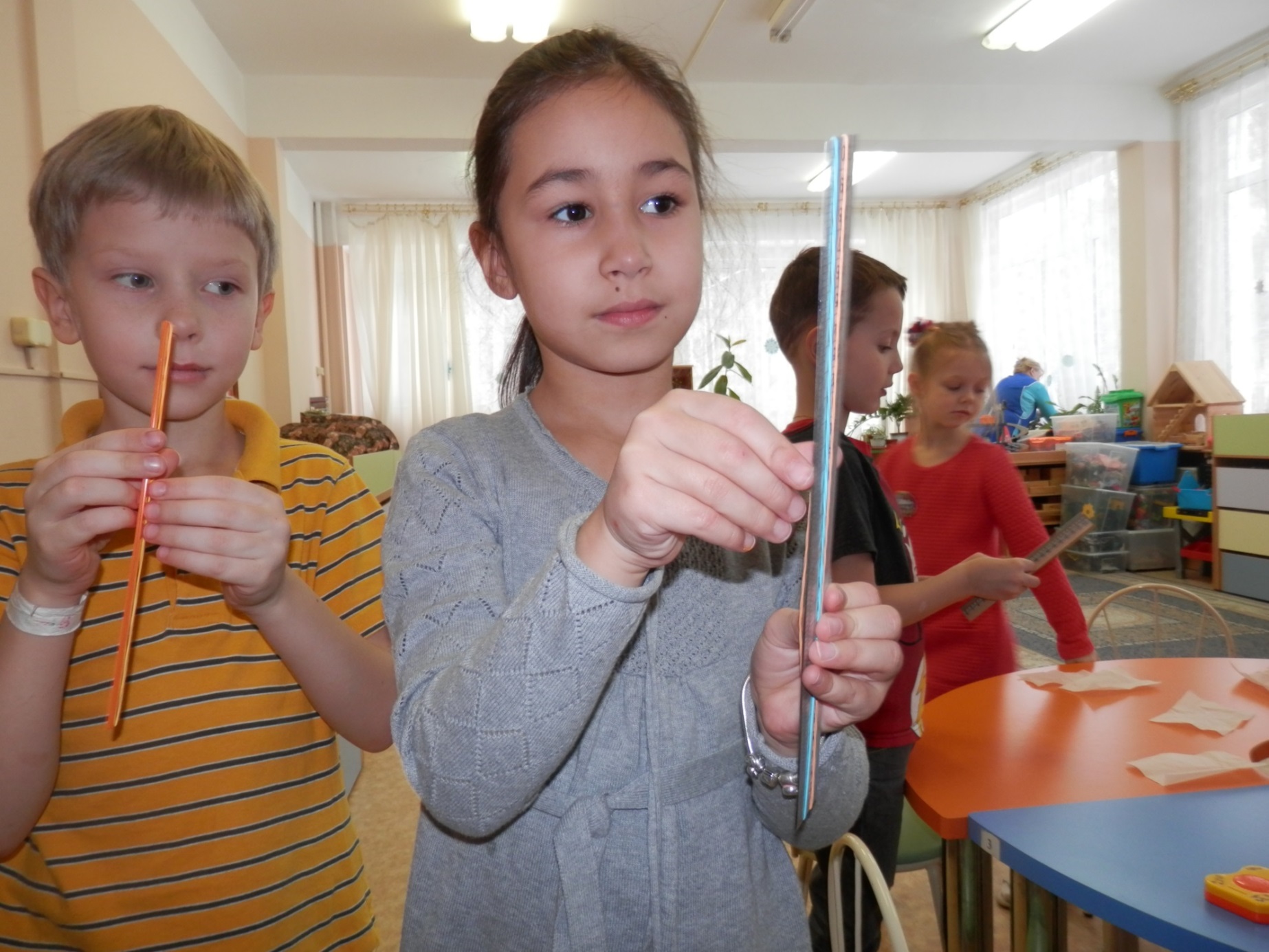 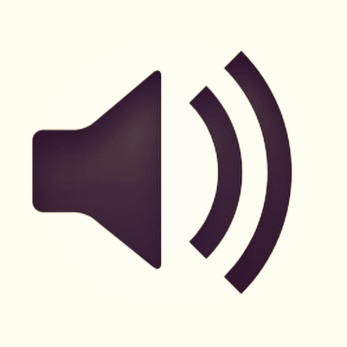 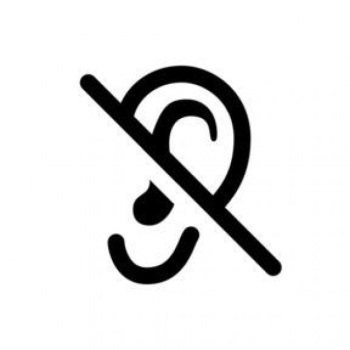 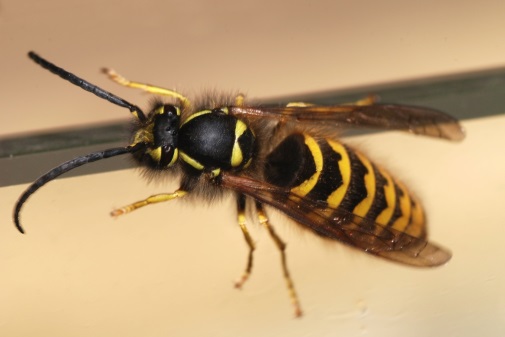 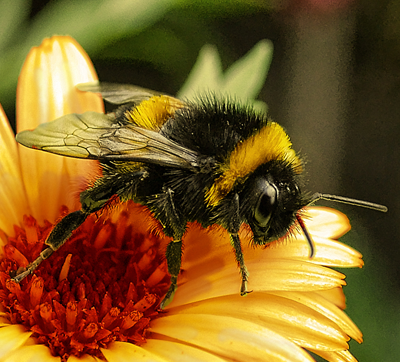 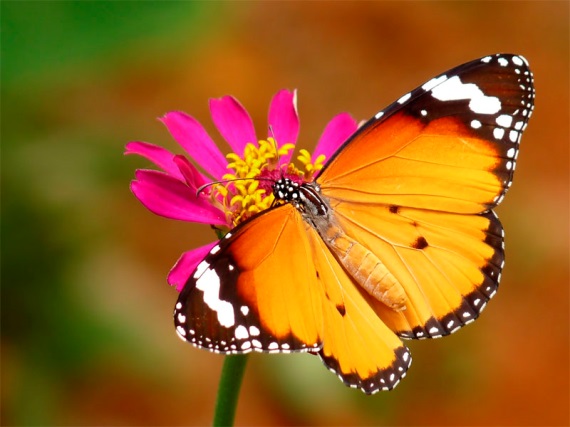 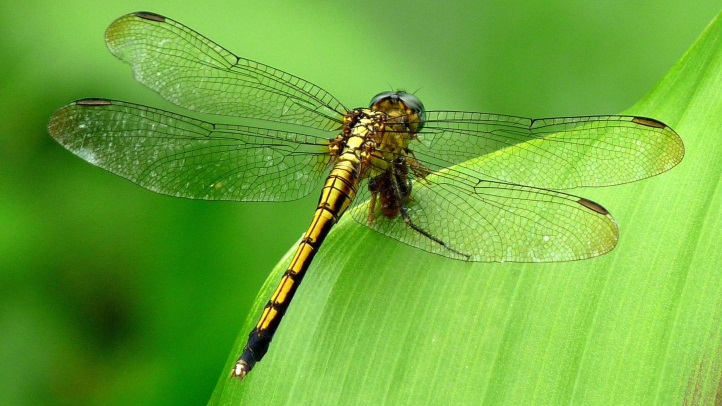 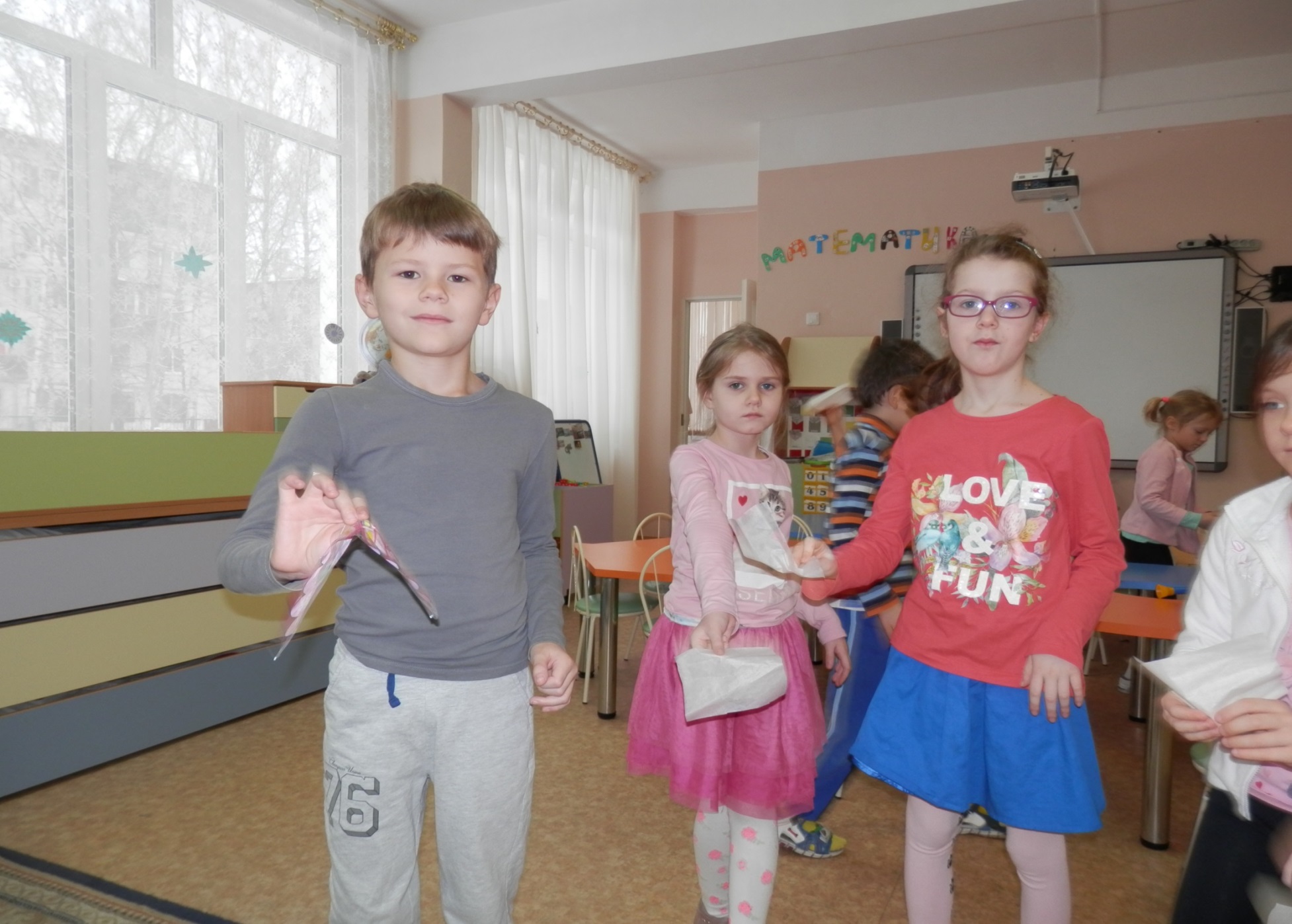 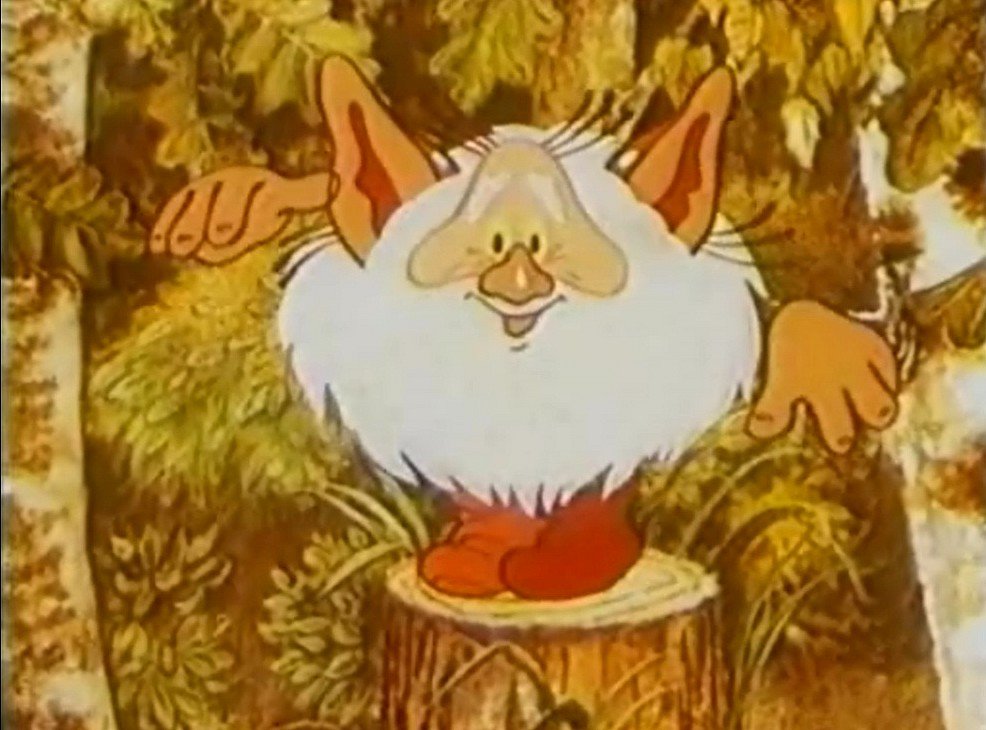 Эхо
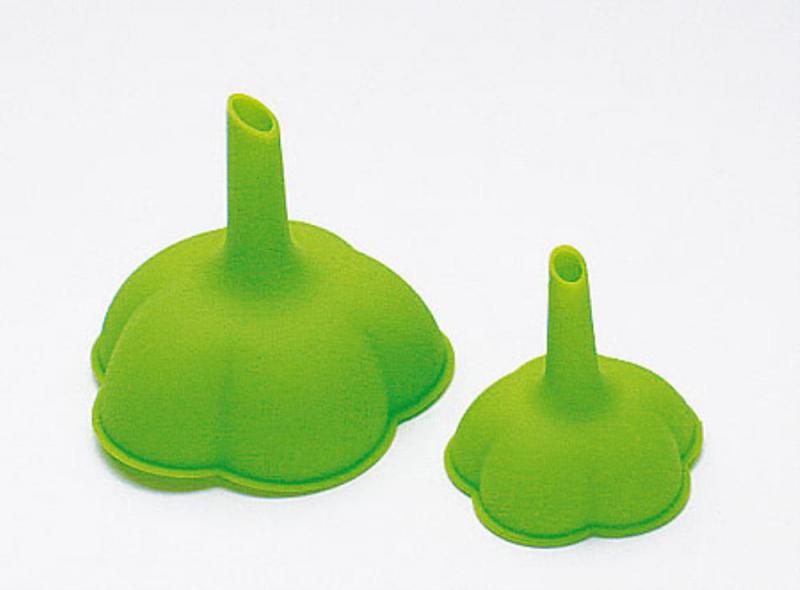 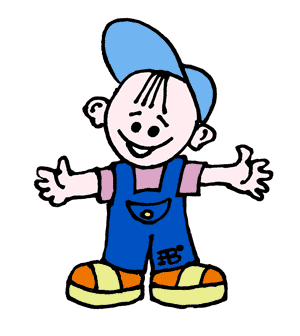 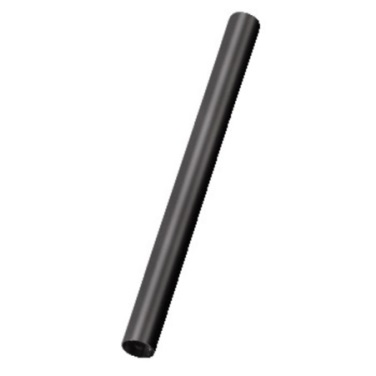 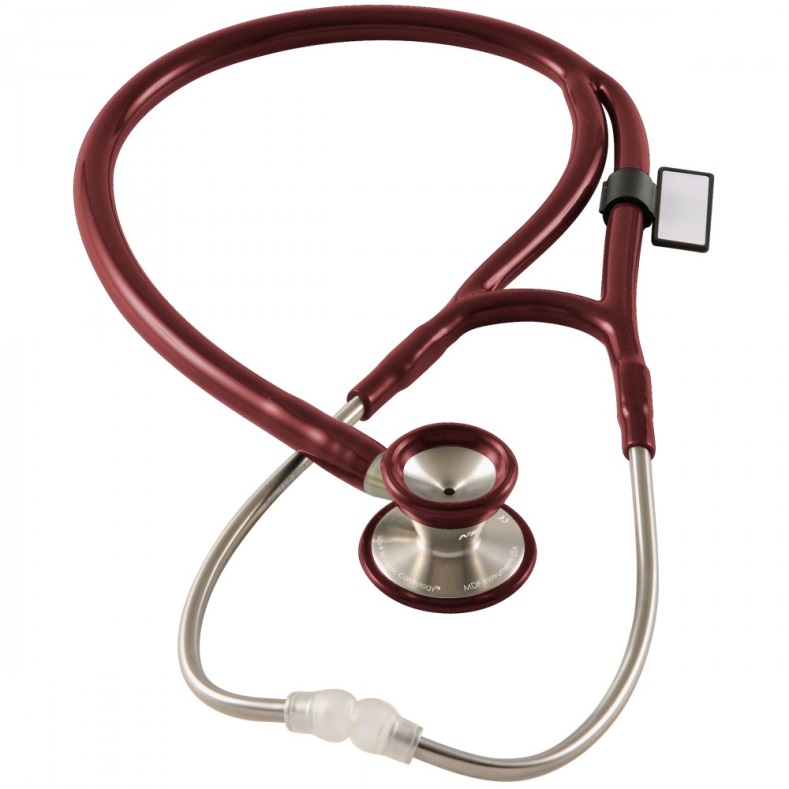 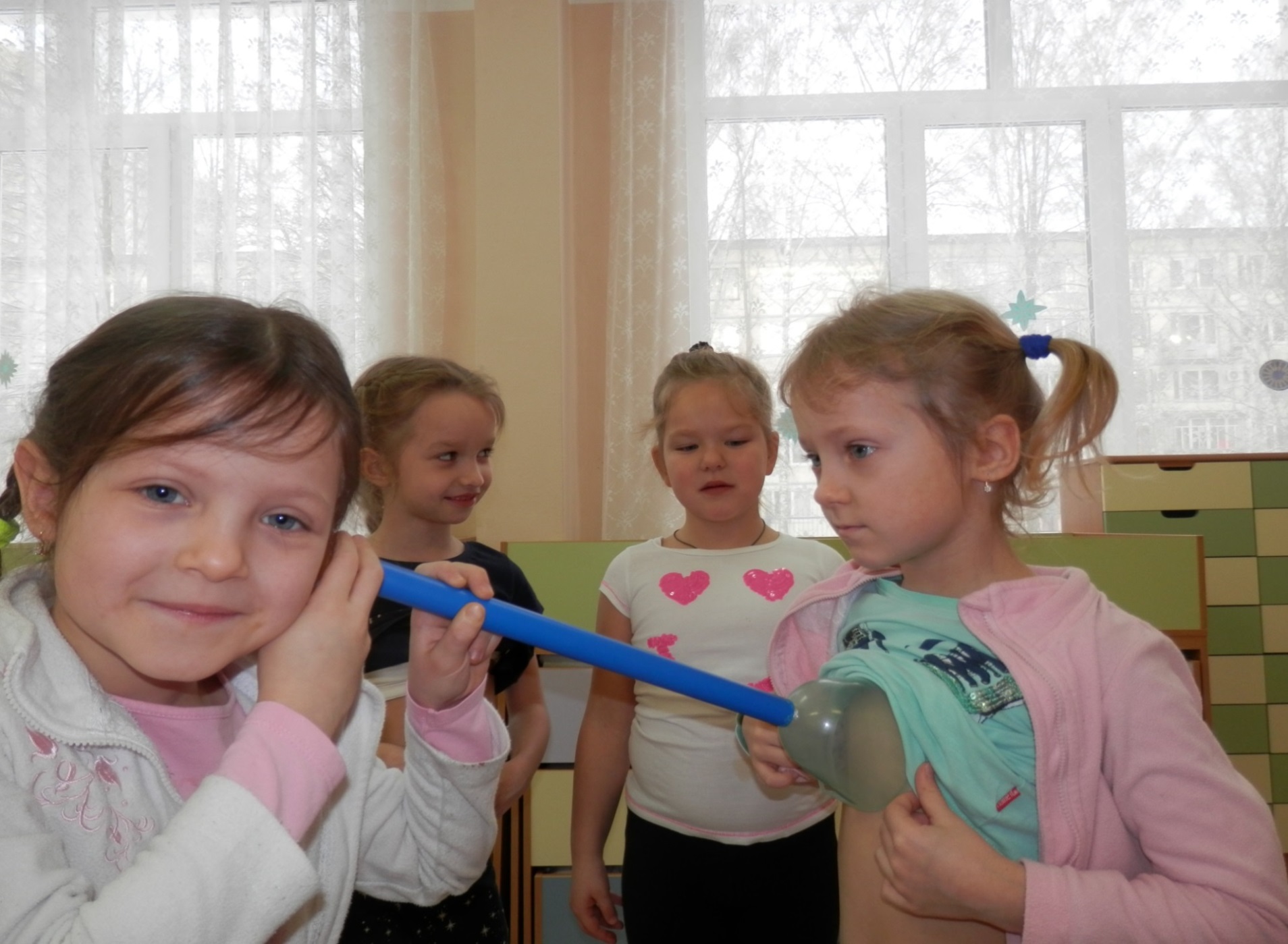 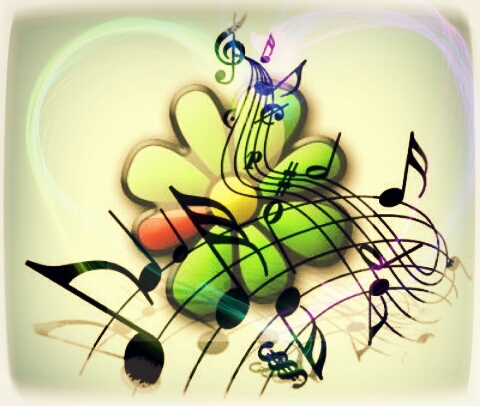